1
F
A
H
E
R
T
2
U
N
A
T
3
R
M
E
O
H
T
5. Your aunt’s husband.
2. Who is your mother’s sister?
6. The youngest  person in your family.
3. Who born you?
1.Who is trongest person in your family?
4.The girl who was born after you
S
I
S
T
E
R
4
5
L
U
N
C
E
6
B
A
Y
B
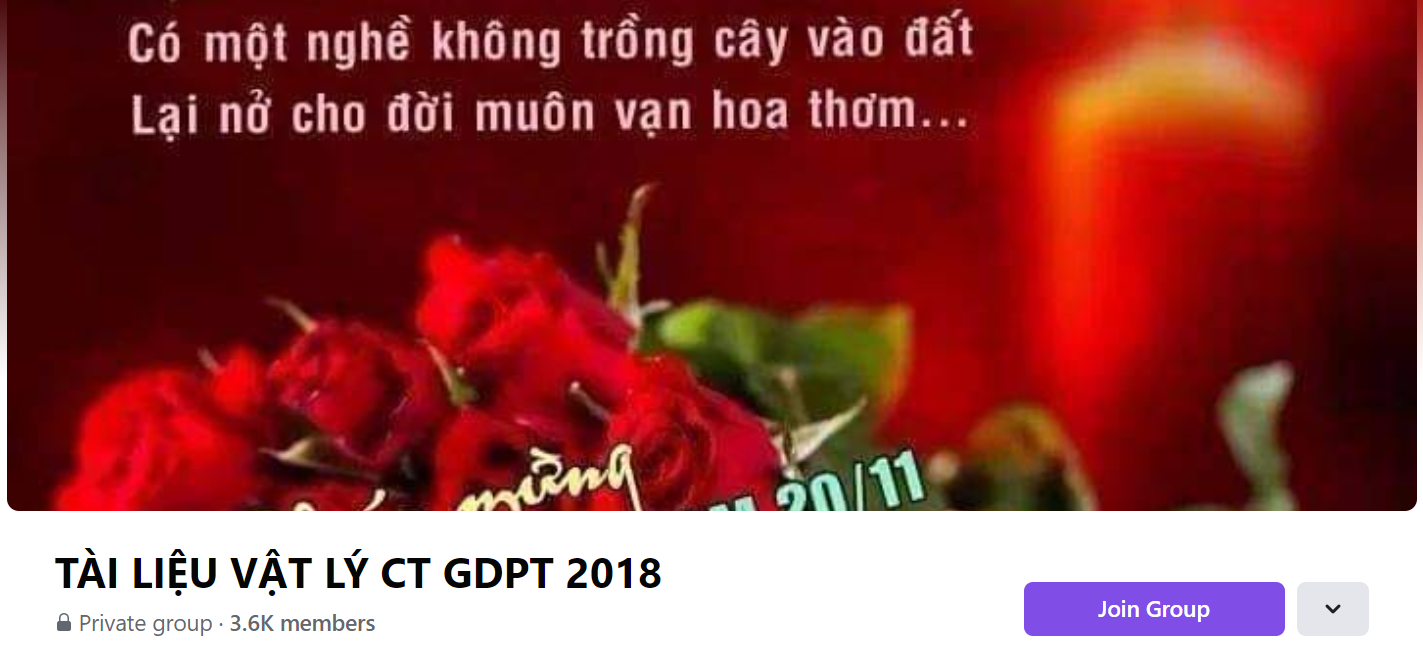 SƯU TẦM: ĐOÀN VĂN DOANH, NAM TRỰC, NAM ĐỊNH
LINK NHÓM DÀNH CHO GV BỘ MÔN VẬT LÝ TRAO ĐỔI TÀI LIỆU VÀ CHUYÊN MÔN CT 2018
https://www.facebook.com/groups/299257004355186